আজকের পাঠে সবাইকে স্বাগতম ও শুভেচ্ছা
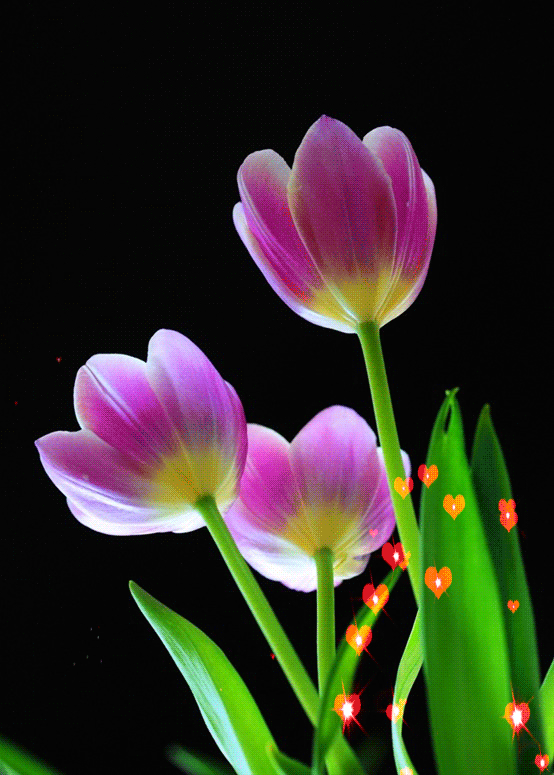 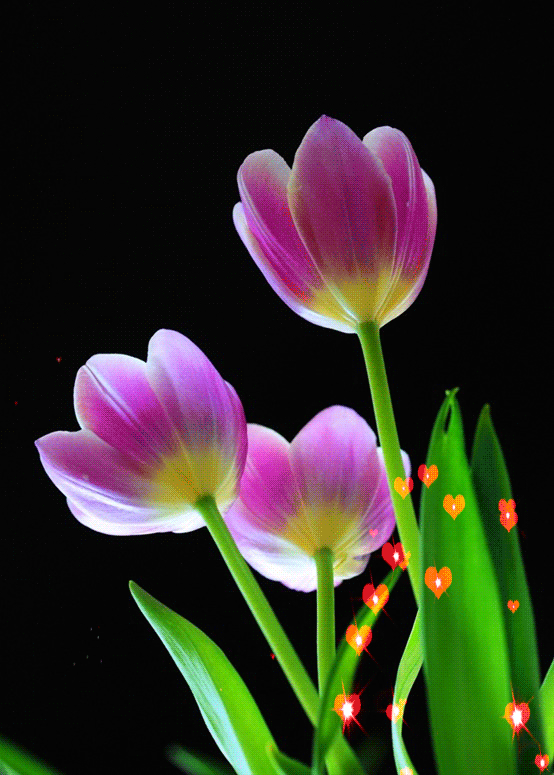 শিক্ষক পরিচিতি
মোঃ সাজ্জাদুর রহমান  
সহকারী শিক্ষক 
জালিয়ারপাড় সরকারি প্রাথমিক বিদ্যালয়,
কোম্পানীগঞ্জ,সিলেট।
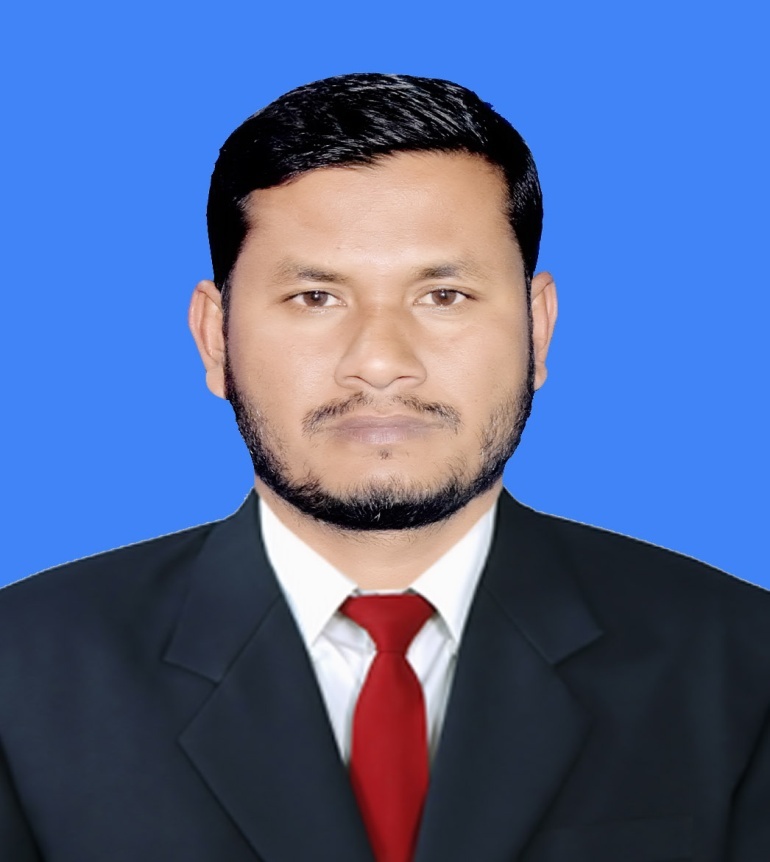 পাঠ পরিচিতি
শ্রেণিঃতৃতীয়
বিষয়ঃ বাংলা
পাঠের শিরোনামঃকুঁজো বুড়ির গল্প 
পাঠ্যাংশঃএক ছিল কুজো.........হয়ে এসো
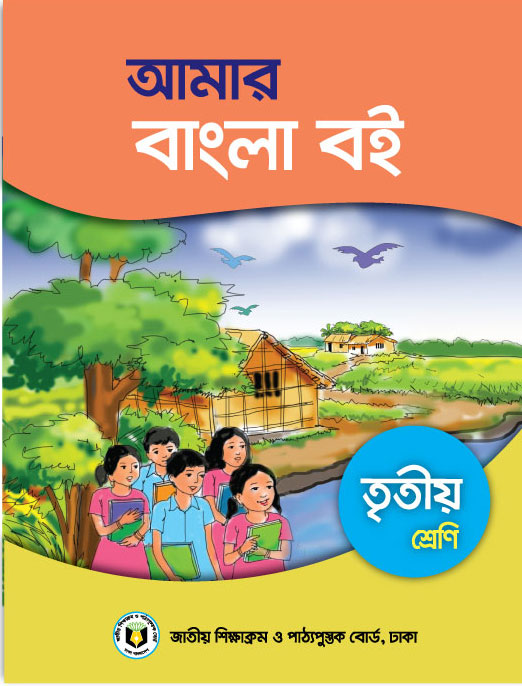 চলো এবার আমরা একটি ভিডিও দেখি
শিখনফল
পাঠ শেষে শিক্ষার্থীরা..... 
২.৪.১-গল্পের বিষয় বলতে পারবে।
১.১.১- বর্ণ ও ‍যুক্তবর্ণসহযোগে তৈরি শব্দ শুনে স্পষ্ট ও শুদ্ধভাবে বলতে পারবে।
১.৪.১- পাঠ্যপুস্তকের শব্দ শ্রবণযোগ্য স্পষ্ট স্বরে ও শুদ্ধ উচ্চারণে পড়তে পারবে।
১.৪.১- যুক্তবর্ণ ভেঙে লিখতে পারবে।
২.৩.৪-গল্প সংশ্লিষ্ট প্রশ্নের উত্তর লিখতে পারবে।
চলো আমরা ছবি দেখি
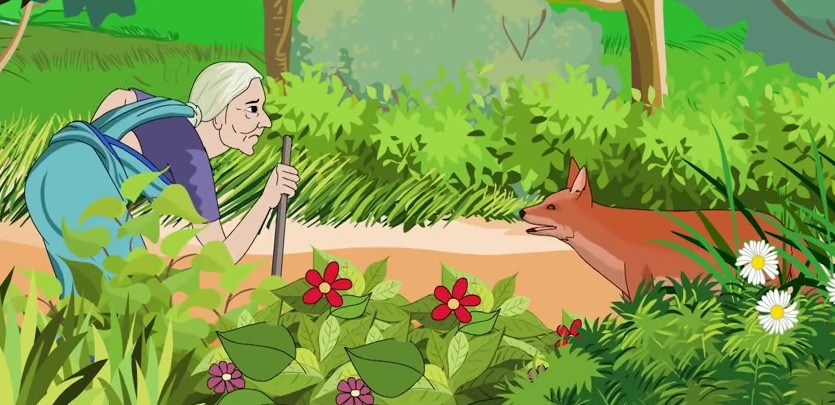 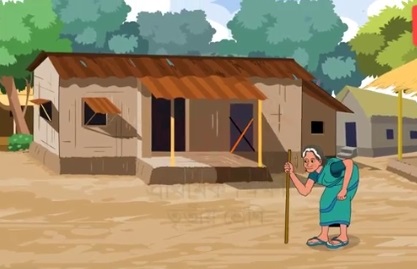 ছবি গুলো দেখে তোমরা কী বুঝতে পেরেছো ?
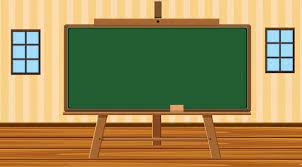 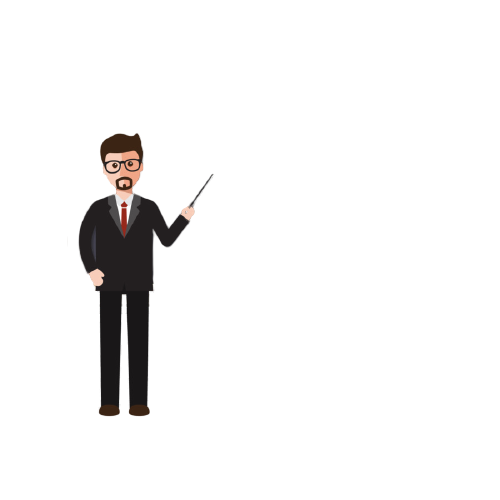 আমাদের আজকেরপাঠ
কুঁজো বুড়ির গল্প  
পাঠ্যাংশঃএক ছিল কুঁজো। ….. হয়ে এসো
ছবি দেখে গল্প পড়ি
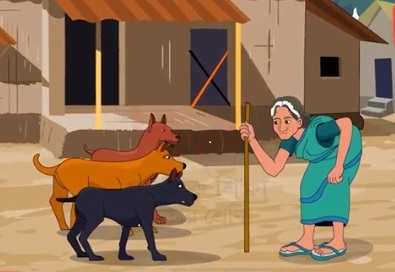 এক ছিলো কুঁজো বুড়ি।বুড়ির ছিলো তিনটি কুকুর।রঙ্গা,বঙ্গা আর ভুতু ।
ছবি দেখে গল্প পড়ি
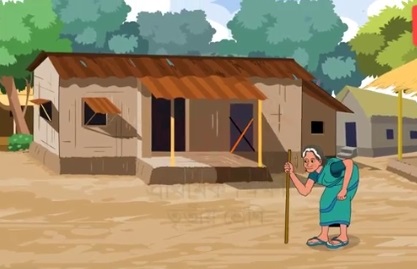 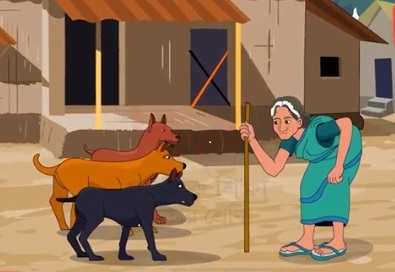 বুড়ি ঠিক করল নাতনির বাড়ি যাবে। তাই রঙ্গা বঙ্গা আর ভুতুকে ডাকলেন। বললেন, “তোরা বাড়ি পাহারা দে। আমি নাতনিকে দেখে আসি।”কুকুর তিনটে বলল, “আচ্ছা।”
ছবি দেখে গল্প পড়ি
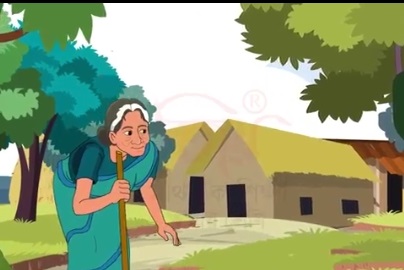 বুড়ি রওয়ানা হলেন। লাঠি ঠুক ঠুক করে কুঁজোবুড়ি চললেন।
ছবি দেখে গল্প পড়ি
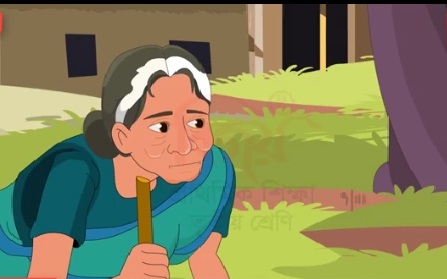 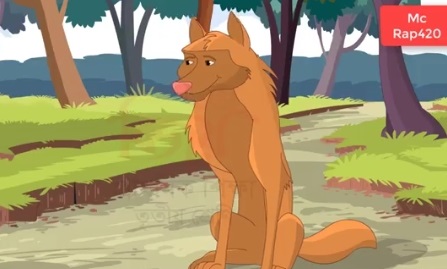 খানিক দূর যেতেই এক শিয়ালের সঙ্গে দেখা।
ছবি দেখে গল্প পড়ি
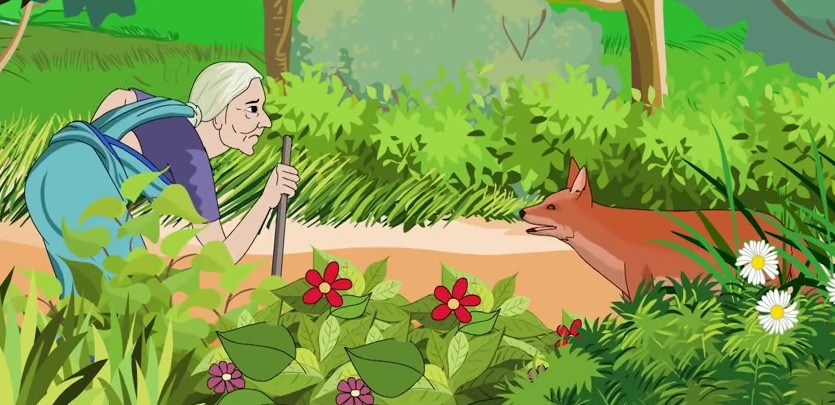 শিয়াল বলল,“ আমার খুব খিধে। বুড়ি, তোমাকে আমি খাব।” বুড়িবুদ্ধি করে বললেন,“আমাকে এখন খেয়োনা।আমার গায়ে কি মাংস আছে? আগে নাতনির বাড়ি যাই ।খেয়ে দেয়ে মোটা তাজা হয়ে আসি।তখন বরং খেয়ো।” শিয়াল বলল,“ঠিক আছে ।তবে তাই যাও , মোটা তাজা হয়ে এসো।”
নতুন শব্দের অর্থ জেনে নেই
যার পিঠ বাঁকা ও ফোলা
কুঁজো
খিদে
ক্ষুধা
অল্প
খানিক
পাহারা
দেখাশোনা করা
যুক্তবর্ণগুলো দেখে নেই
বঙ্গা
ঙ্গ
ঙ
গ
বঙ্গবন্ধু
জঙ্গল
আচ্ছা
চ্ছ
চ
ছ
ইচ্ছা
স্বচ্ছ
বুদ্ধি
দ্ধ
দ
ধ
শুদ্ধ
যুদ্ধ
জোড়ায় কাজ
নিচের শব্দ দিয়ে শূন্যস্থান পূরণ কর
বঙ্গা
কুজোঁবুড়ি
তিনটে
নাতনিকে
১। বুড়ির তিনটি কুকুরের নাম রঙ্গা,............. আর ভুতু।
২।বুড়ি বলল, তোরা বাড়ি পাহারা দে
আমি....................দেখে আসি। 
৩।লাঠি ঠুক ঠুক করে .....................চললেন। 
৪।কুকুর................. বলল, আচ্ছা।
একক কাজ
নিচের প্রশ্নগুলোর উত্তর লিখ
১.নাতনির বাড়ি যাওয়ার আগে বুড়ি কুকুর তিনটিকে কী বললেন?
২.বুড়ি কিভাবে হাঁটে ?
৩.বুড়ি কোথায় যাবে?
পাঠ্য বই সংযোগ
৩২
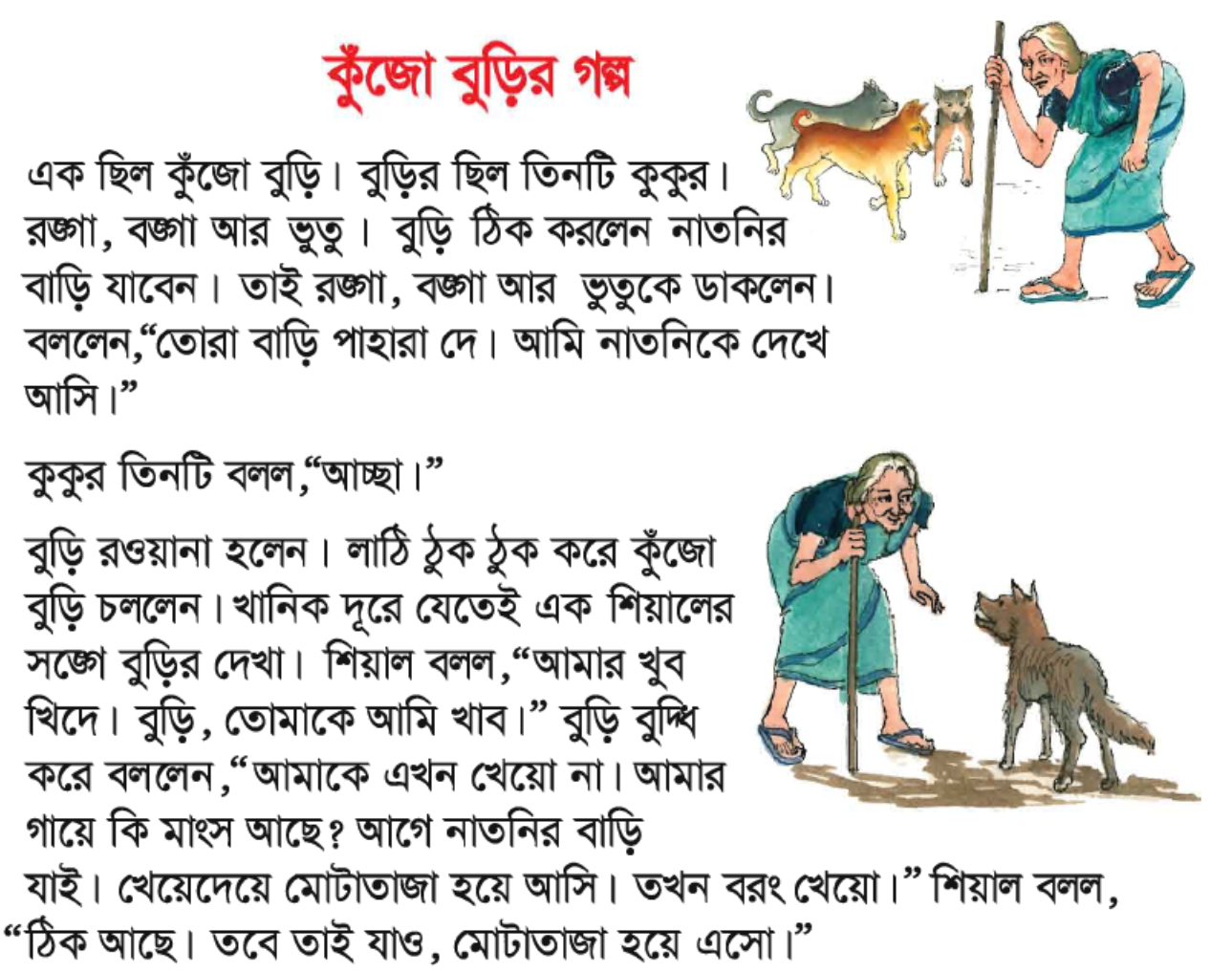 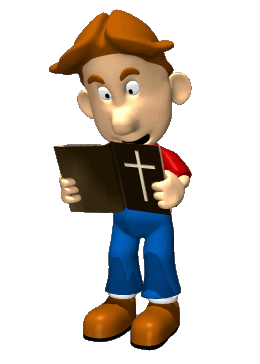 বাংলা বইয়ের ৩২ নম্বর পৃষ্ঠা বের কর
মূল্যায়ন
নিচের প্রশ্নগুলোর উত্তর লিখ
১।বুড়ির কয়টি কুকুর ছিল? কুকুর গুলোর নাম কি?
 ৩।শিয়াল থেকে বুড়ি কী বুদ্ধি করে বাঁচলেন? 
 ২।বুড়ি কোথায় যাচ্ছিলেন?
বাড়ির কাজ
কুঁজো বুড়ি সম্পর্কে তিনটি বাক্যে লিখে নিয়ে আসবে।
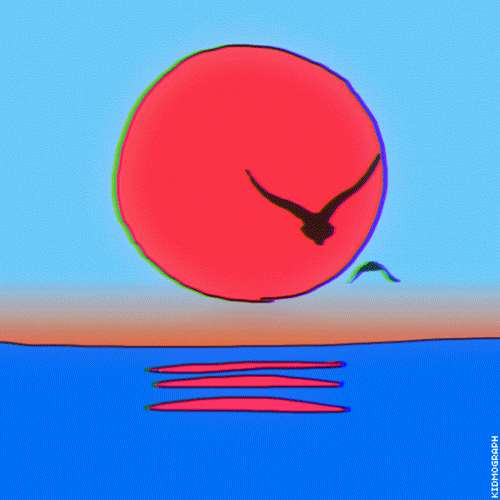 সবাইকে ধন্যবাদ
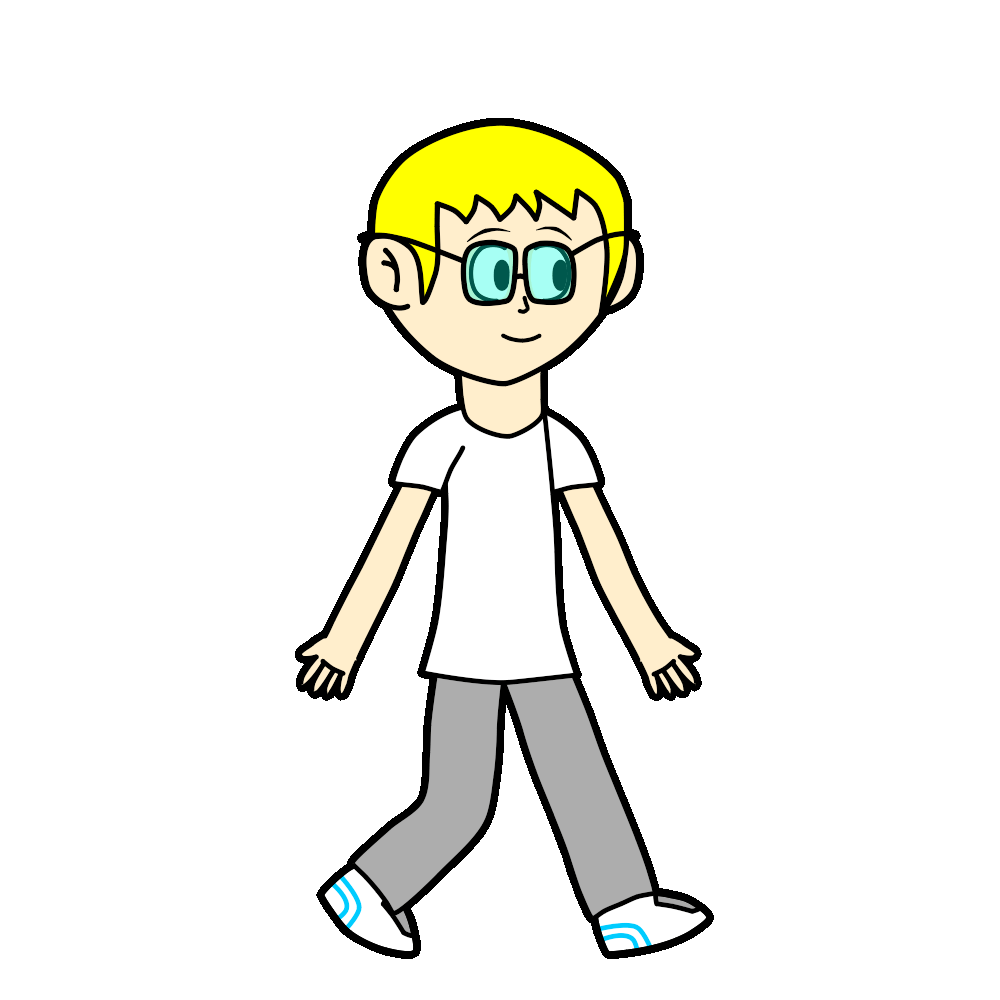